НАРОДНА БИБЛИОТЕКА „СТЕВАН СРЕМАЦ“СОКОБАЊА
Историјат библиотеке
Основана 1869. године као Читалиште
    1874. је за председника изабран Љубомир Дидић
    Данас је једина установа културе на територији општине                  Сокобања
    Налази се у кући која је припадала породици Љубише Бачића и Миријане Детелић
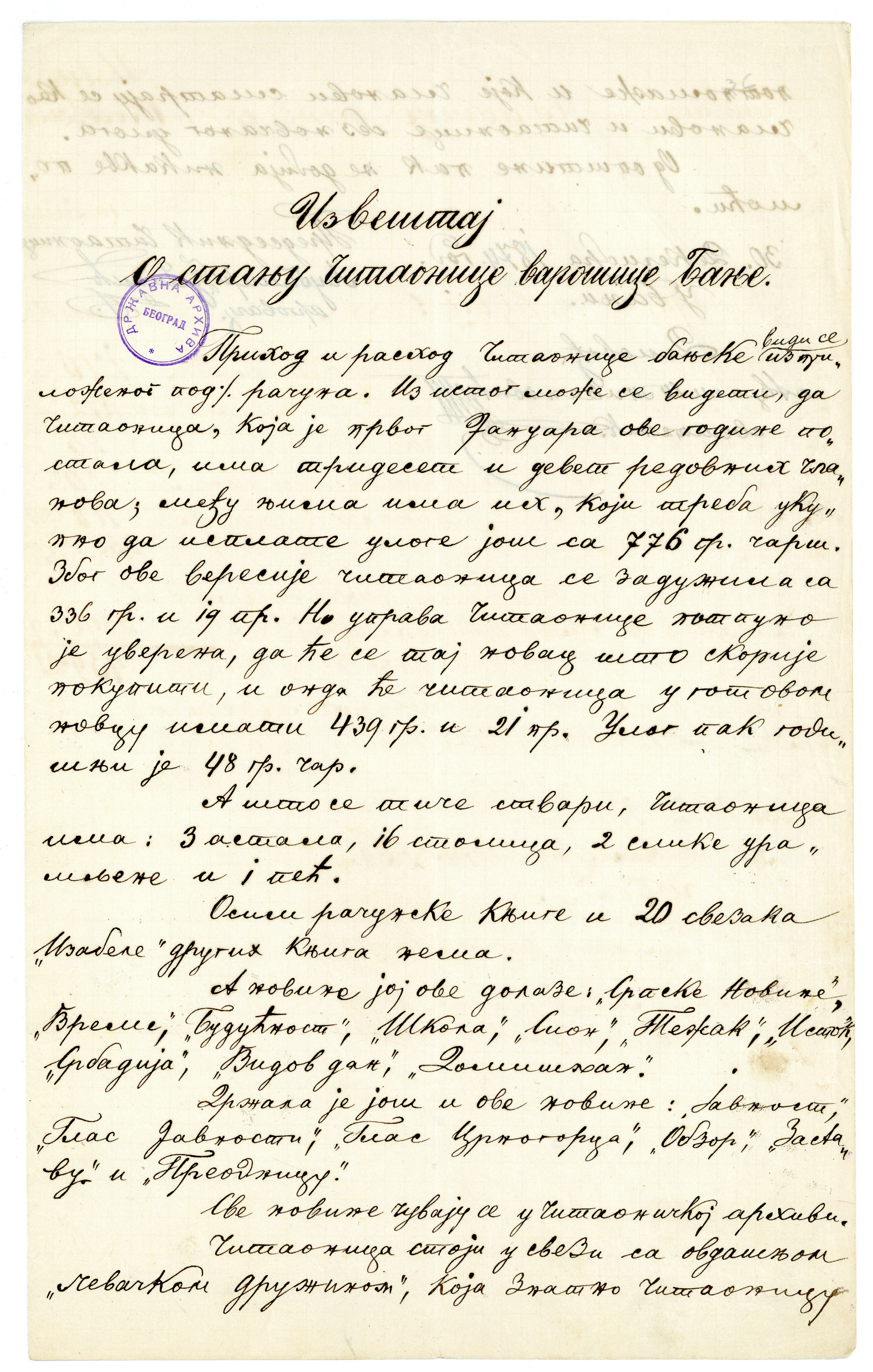 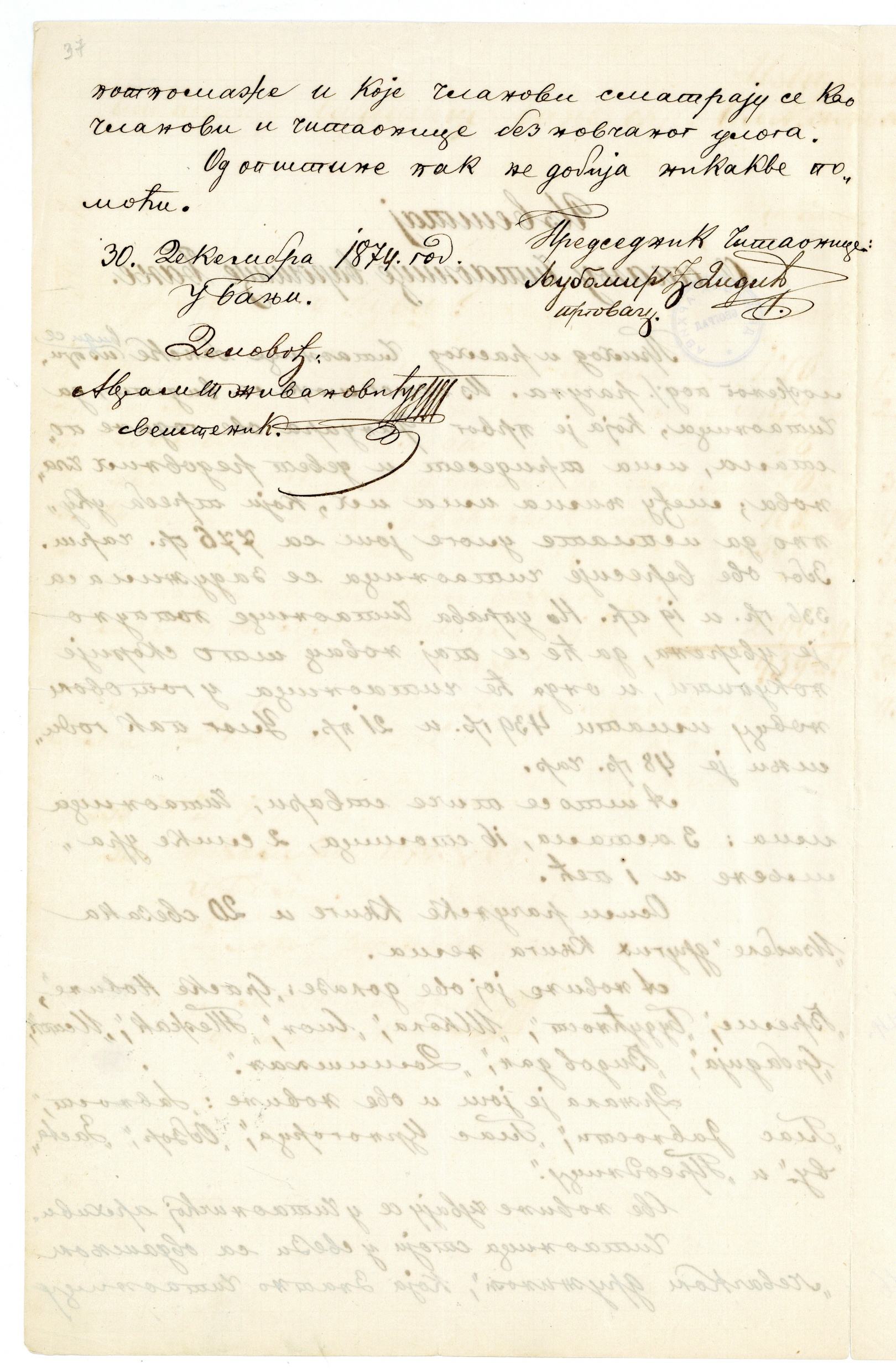 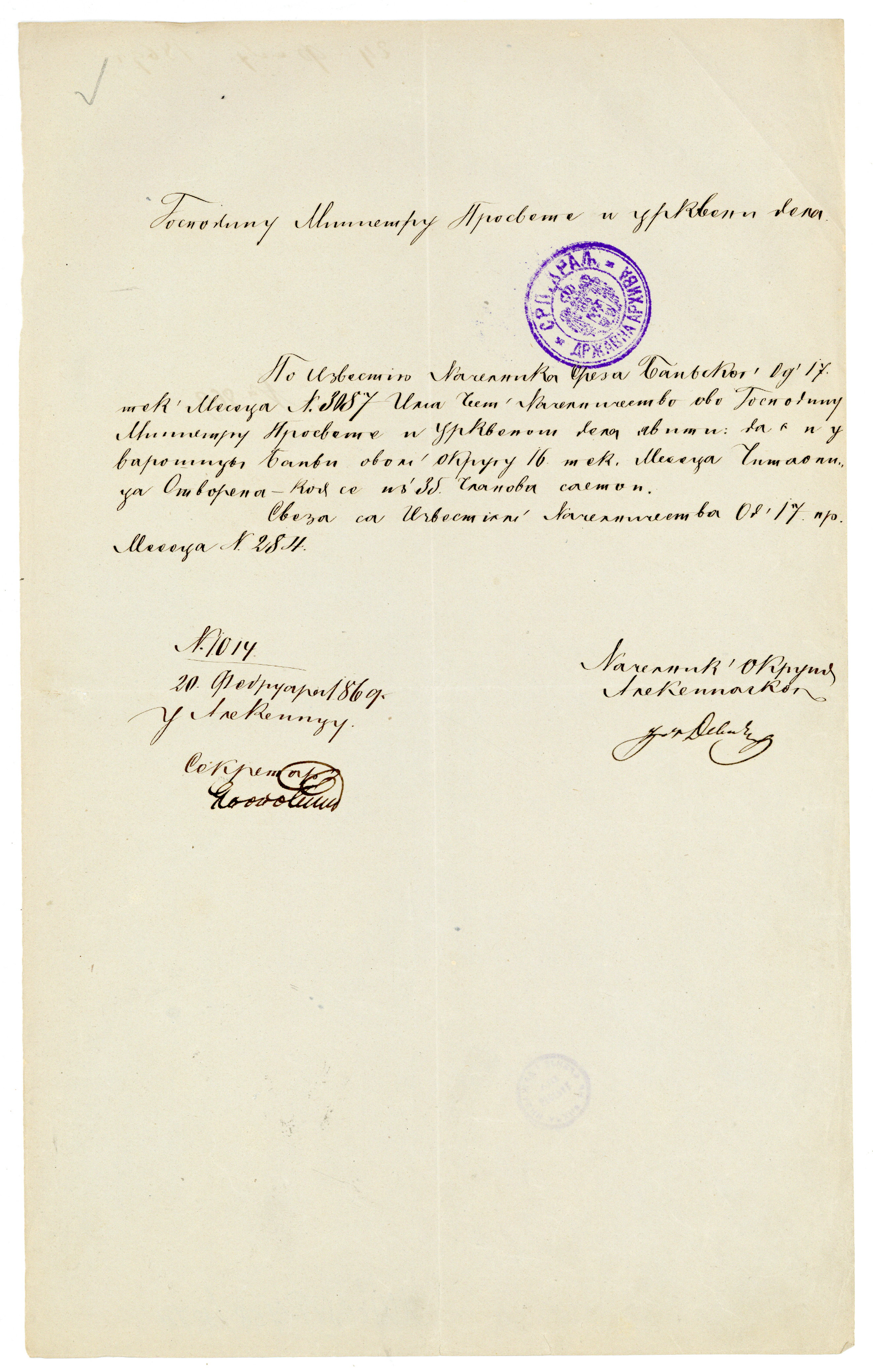 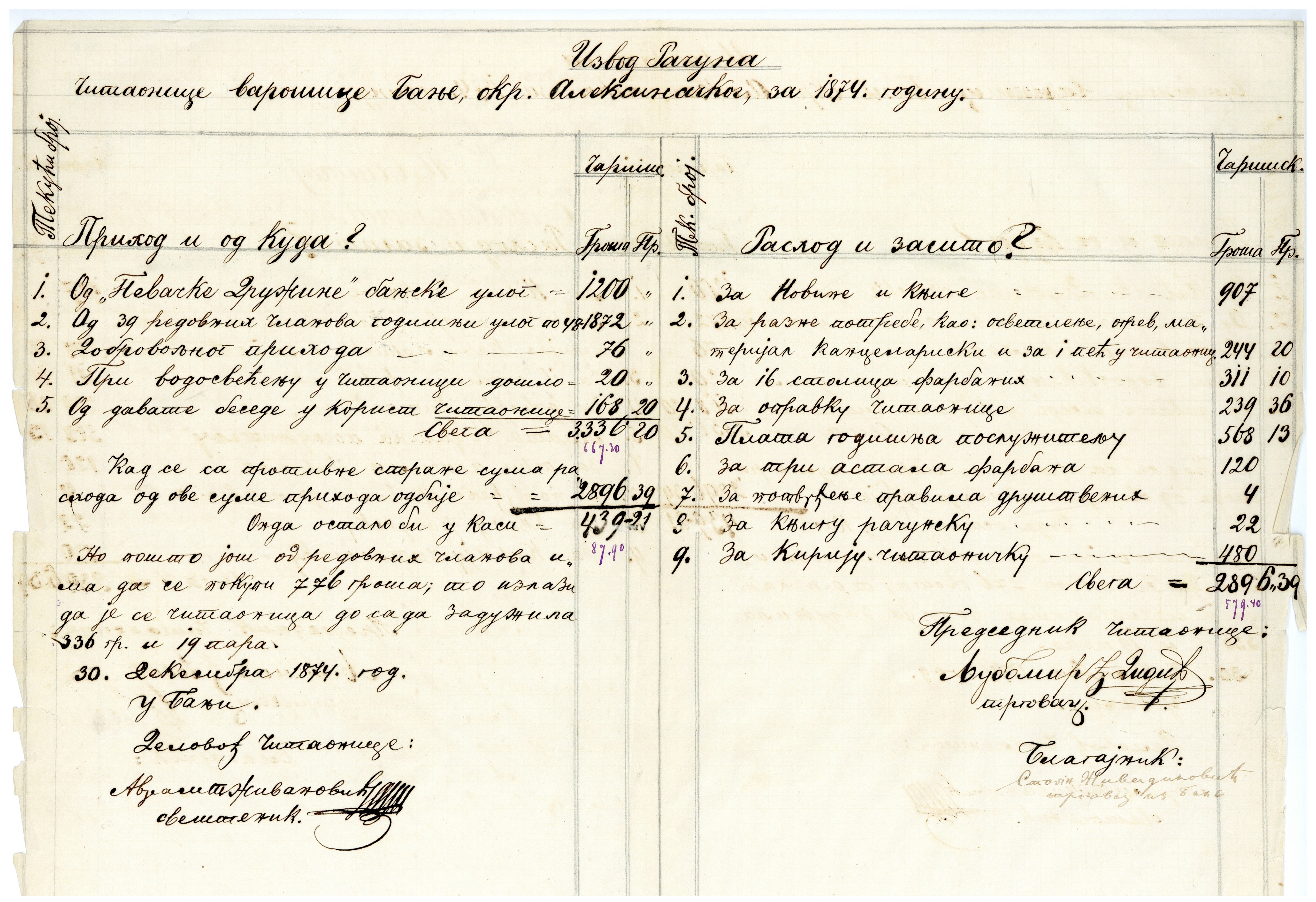 Библиотека данас
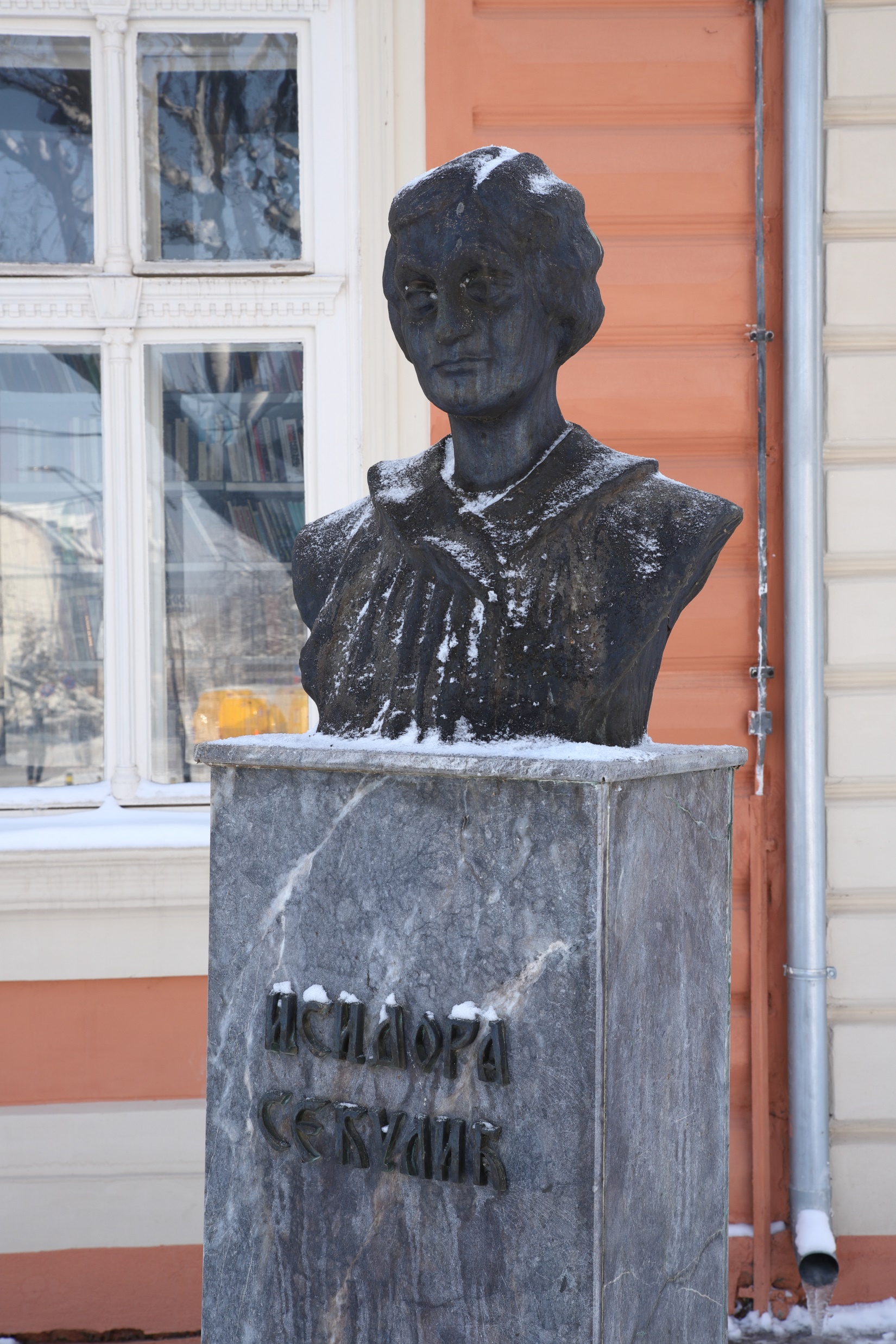 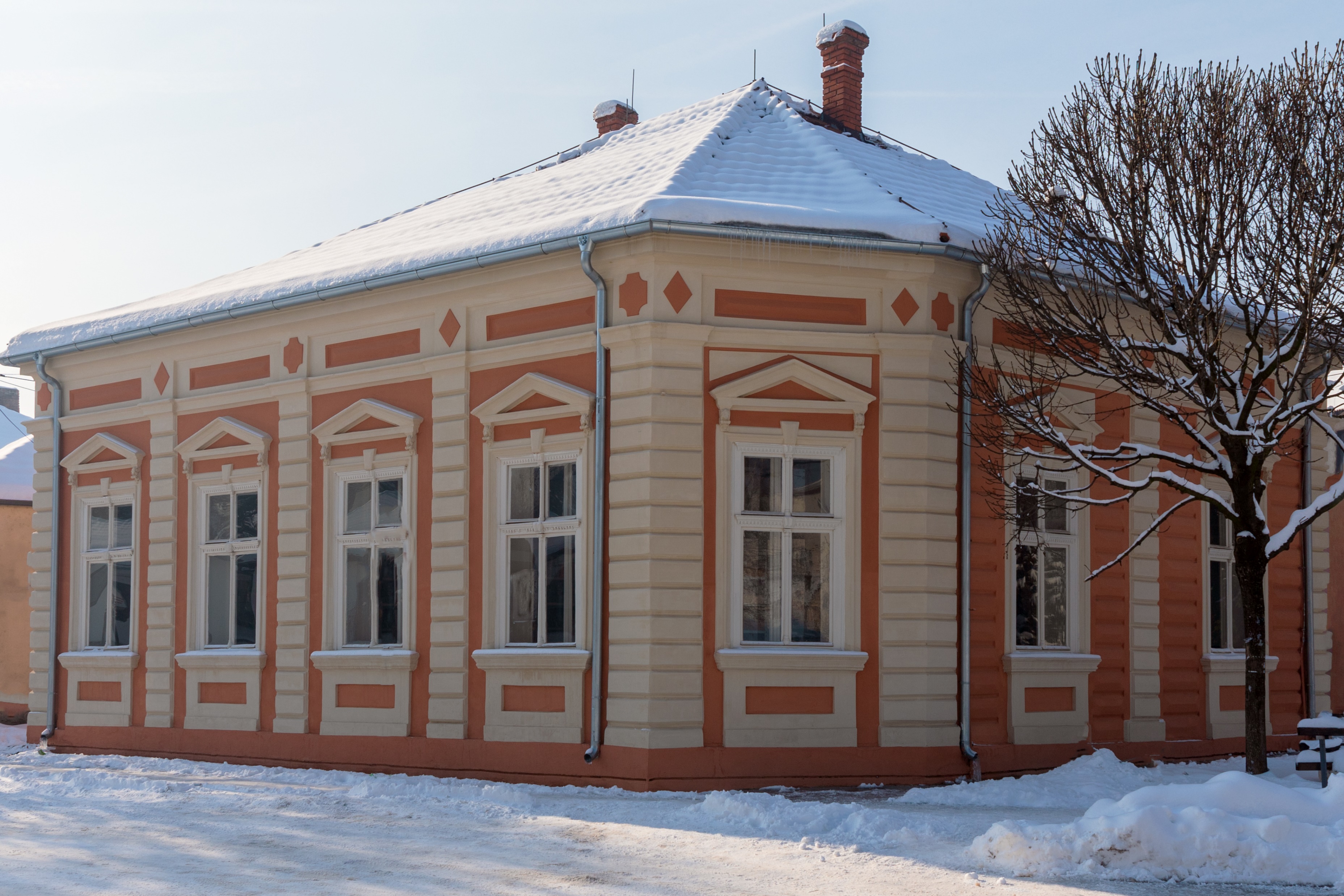 Библиотека данас
60.000 јединица библиотечке грађе
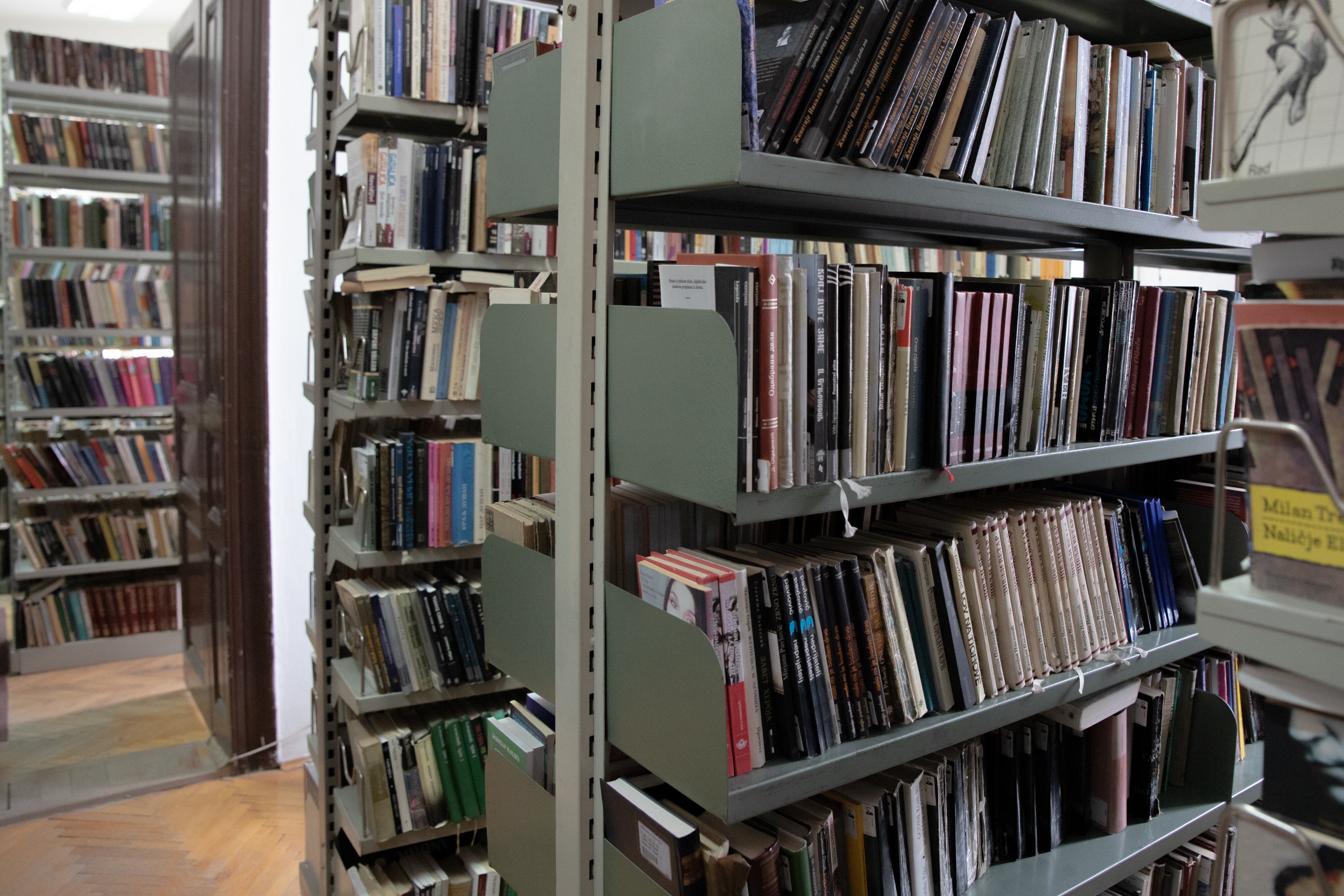 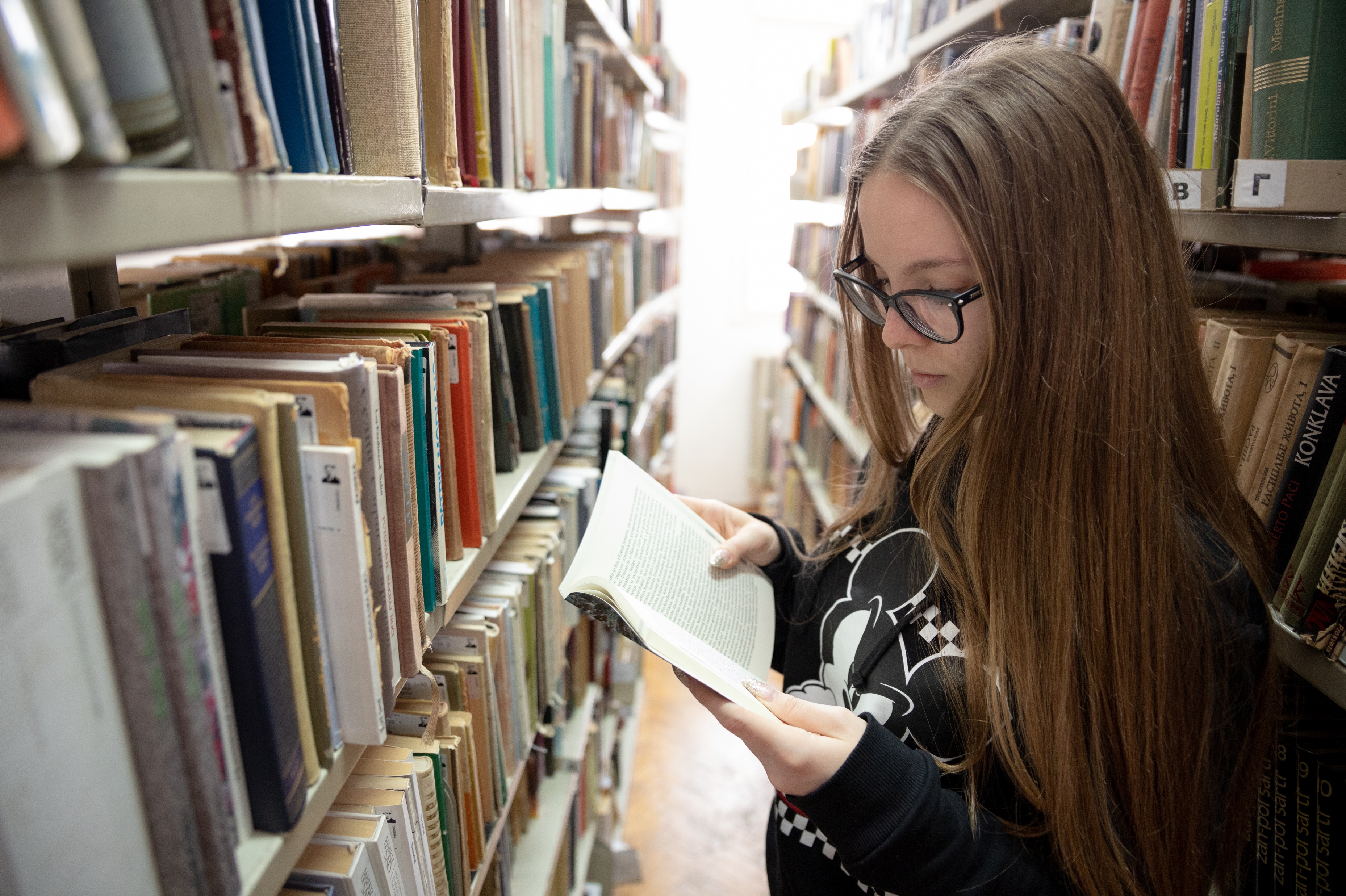 Макета првог меторита у Србији
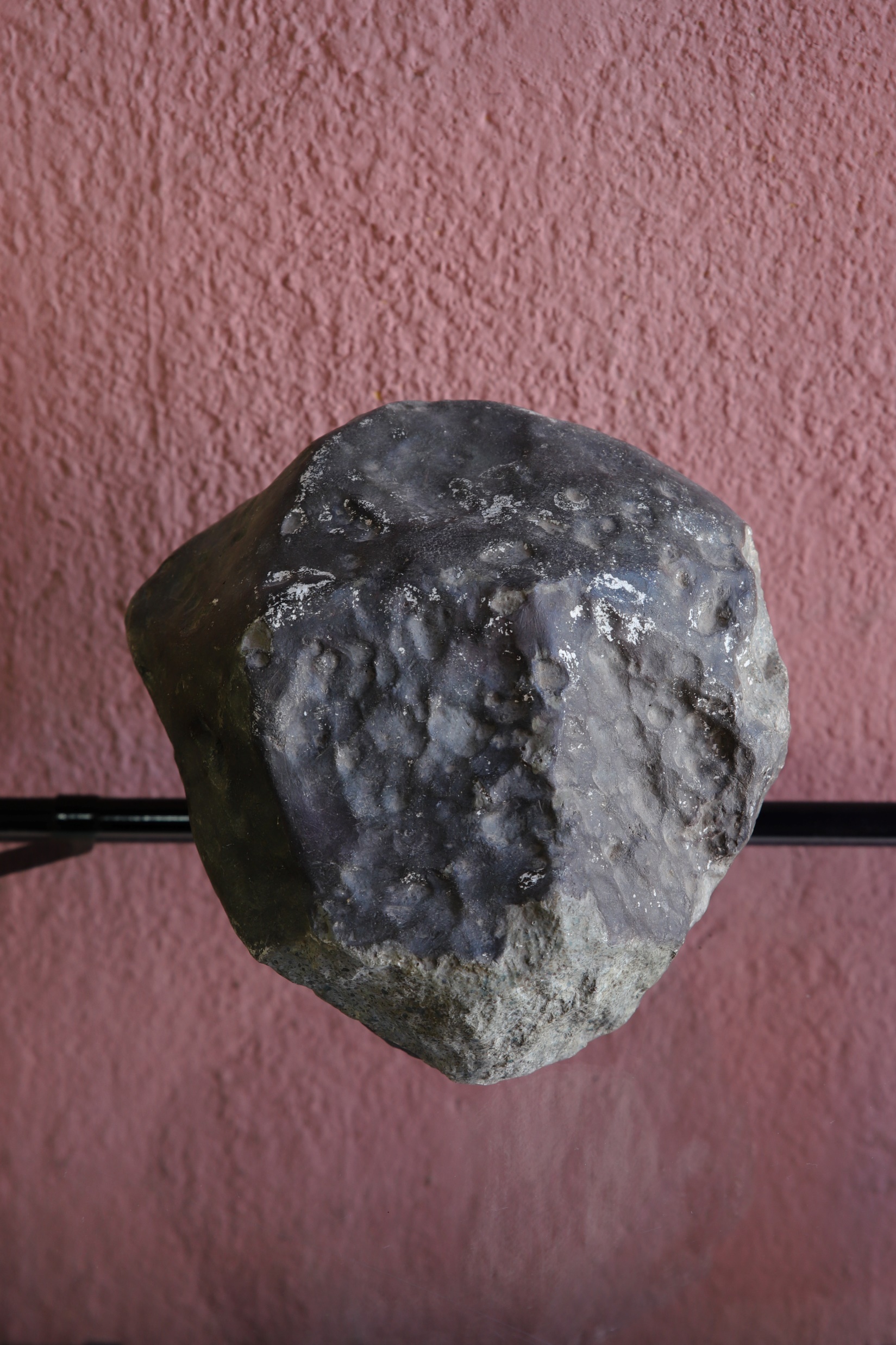 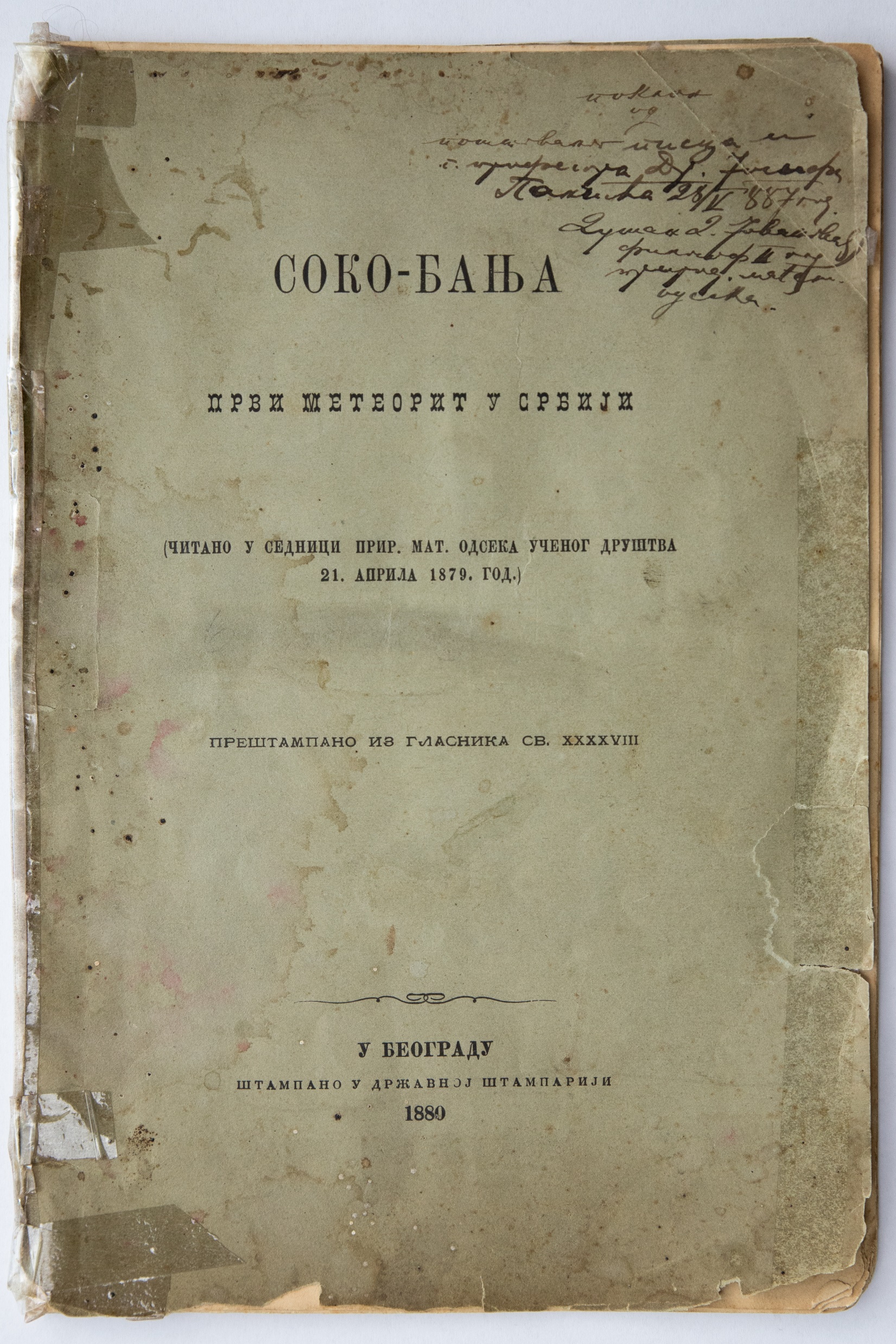 Од 2018. у саставу библиотеке се налази Завичајни музеј и 
Легат слика Милуна Митровића
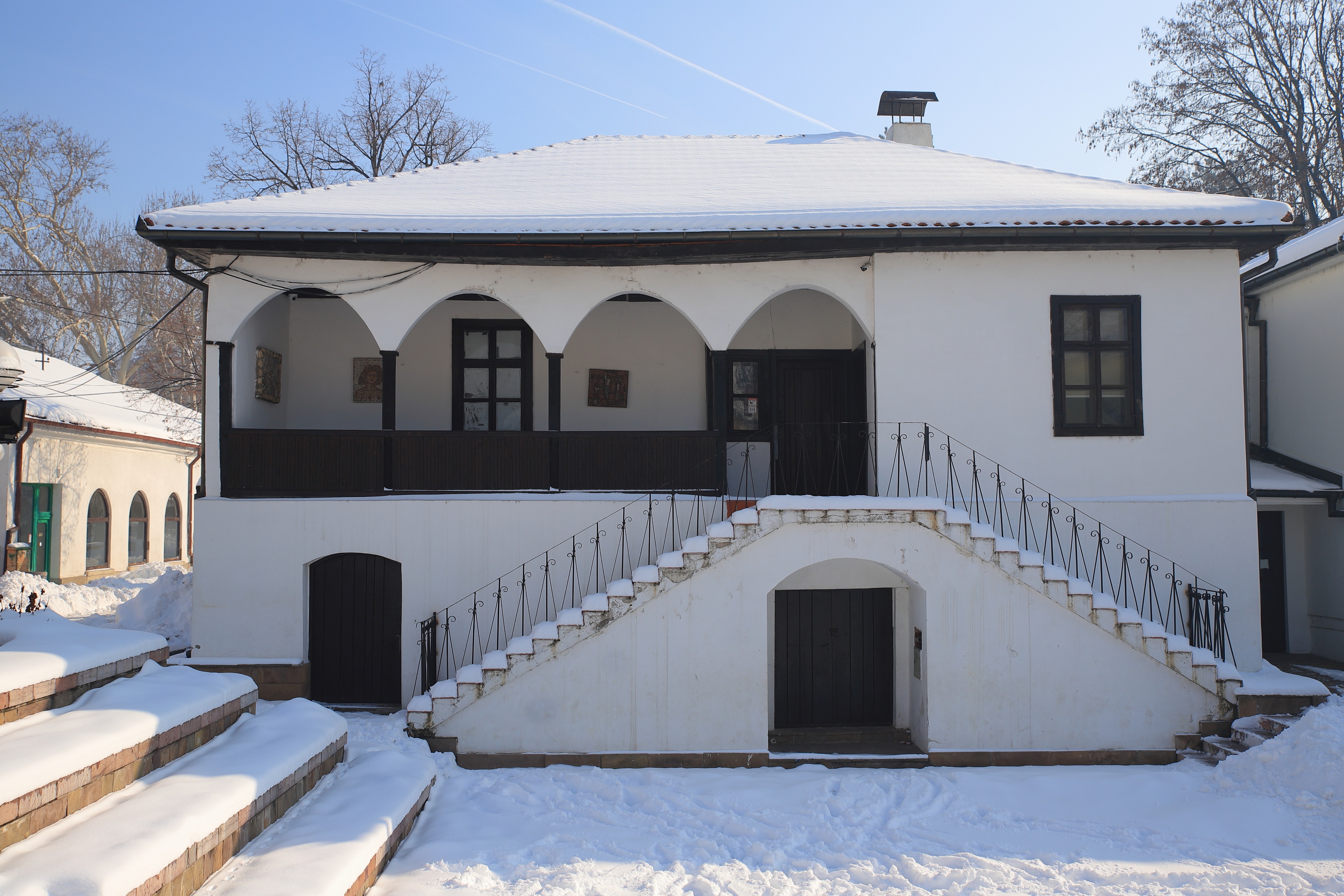 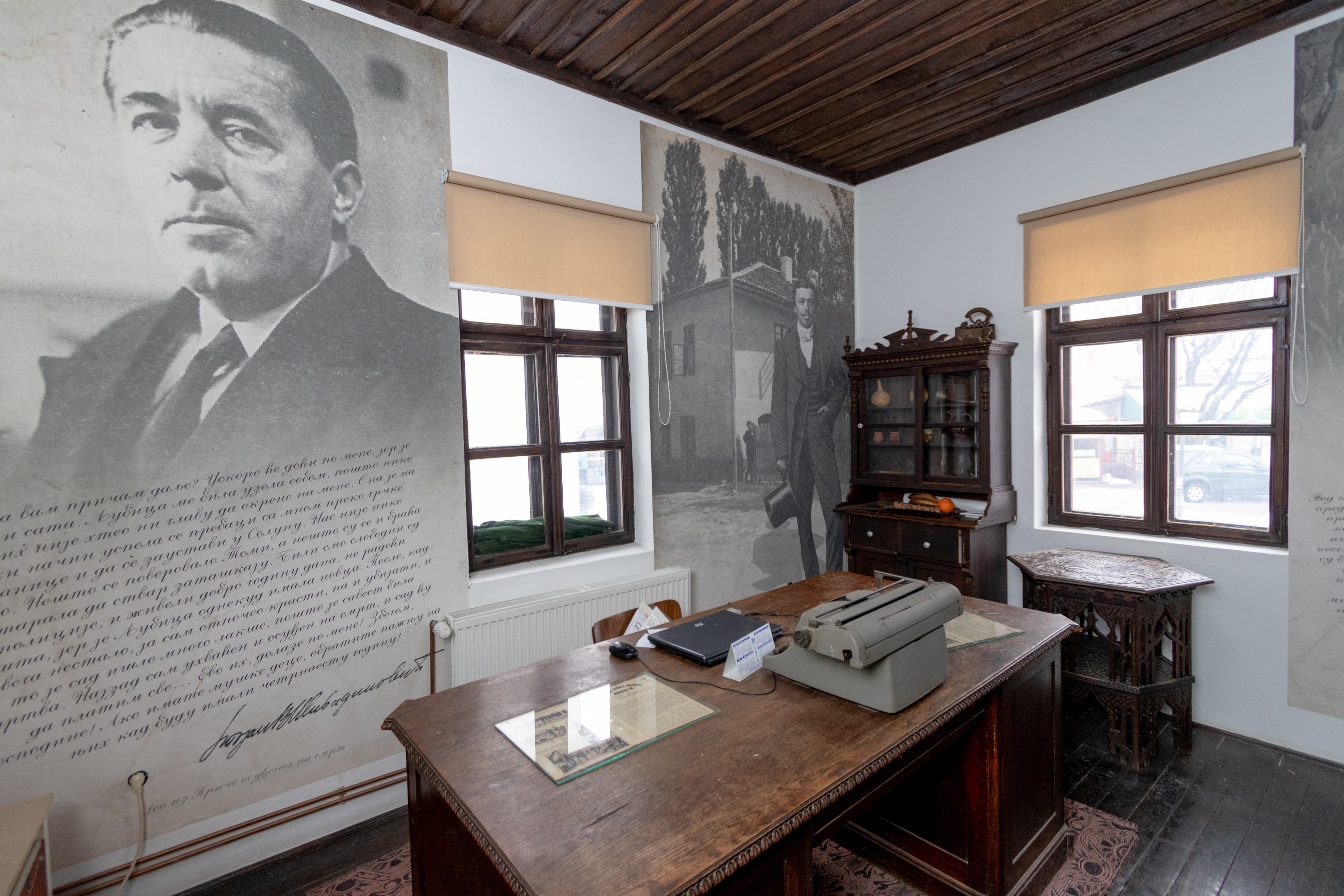 Завичајни музеј
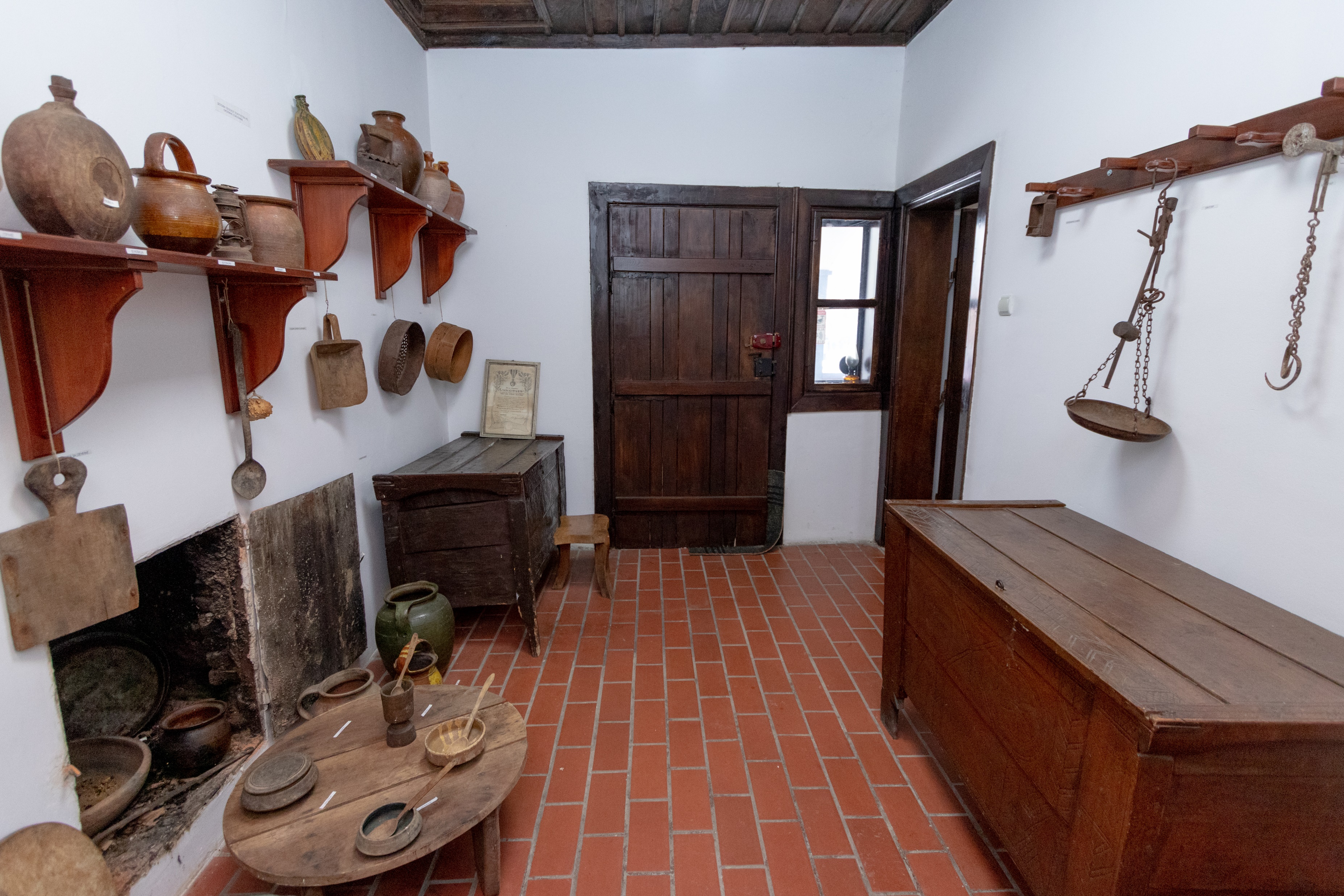 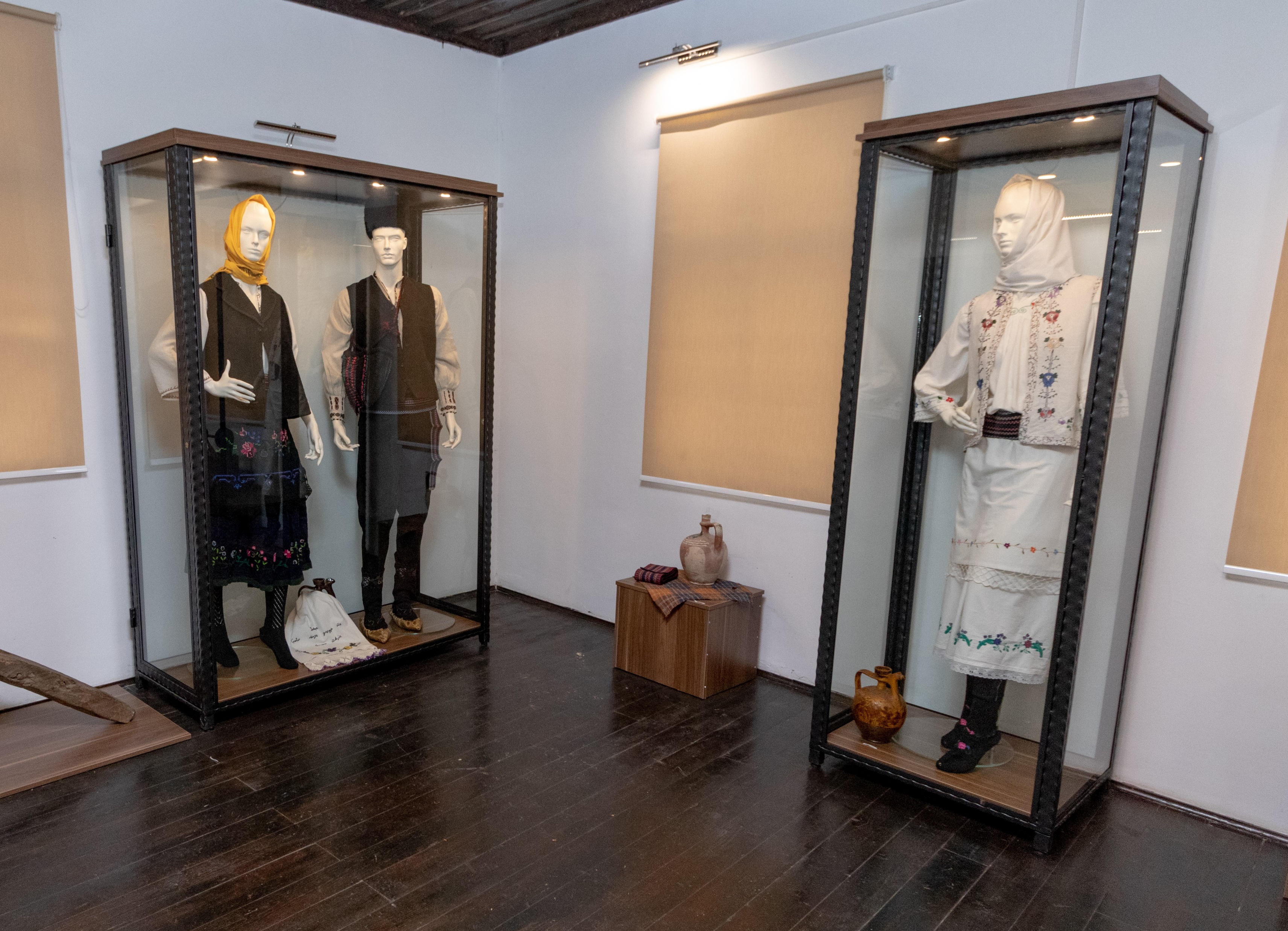 Завичајни музеј
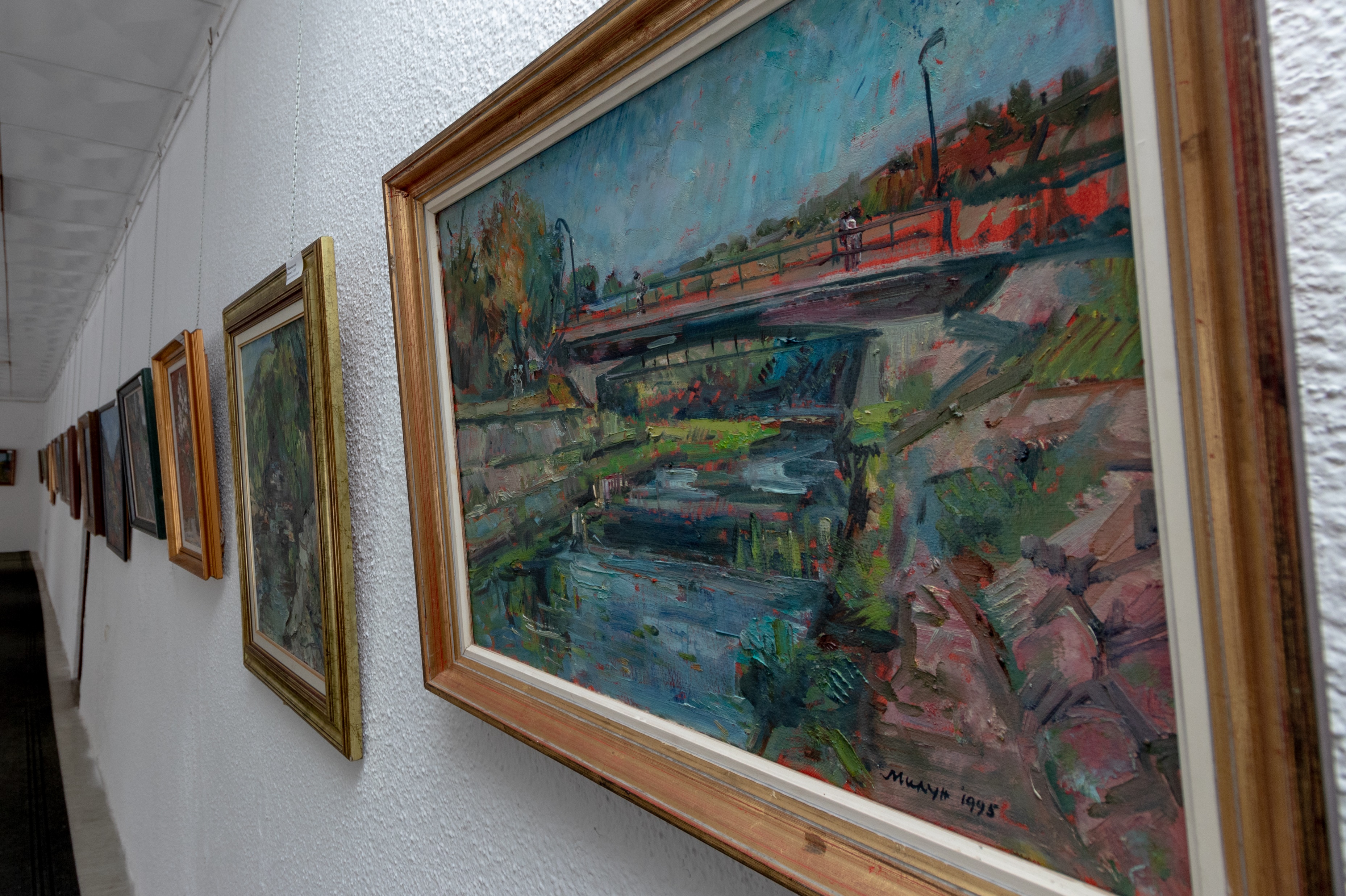 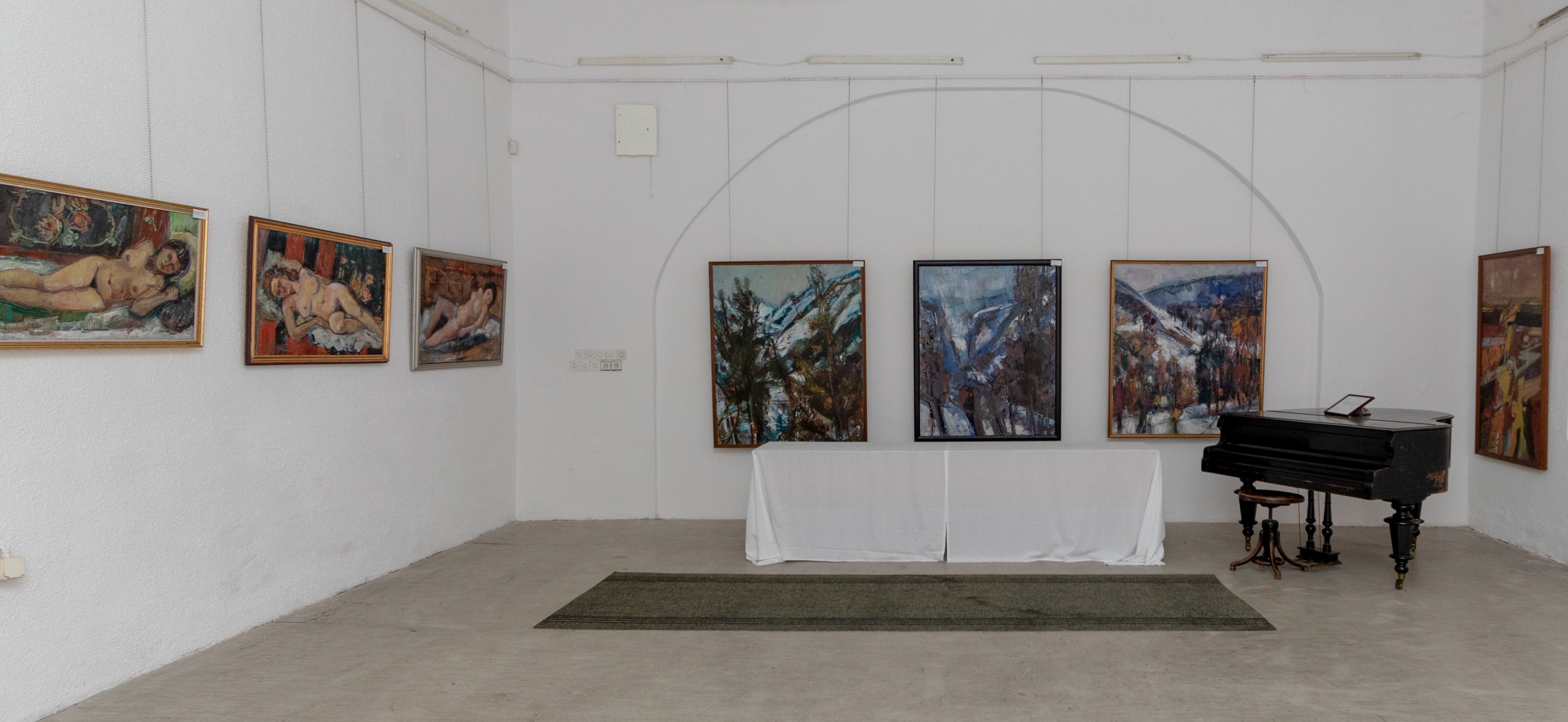 Легат слика Милуна Митровића
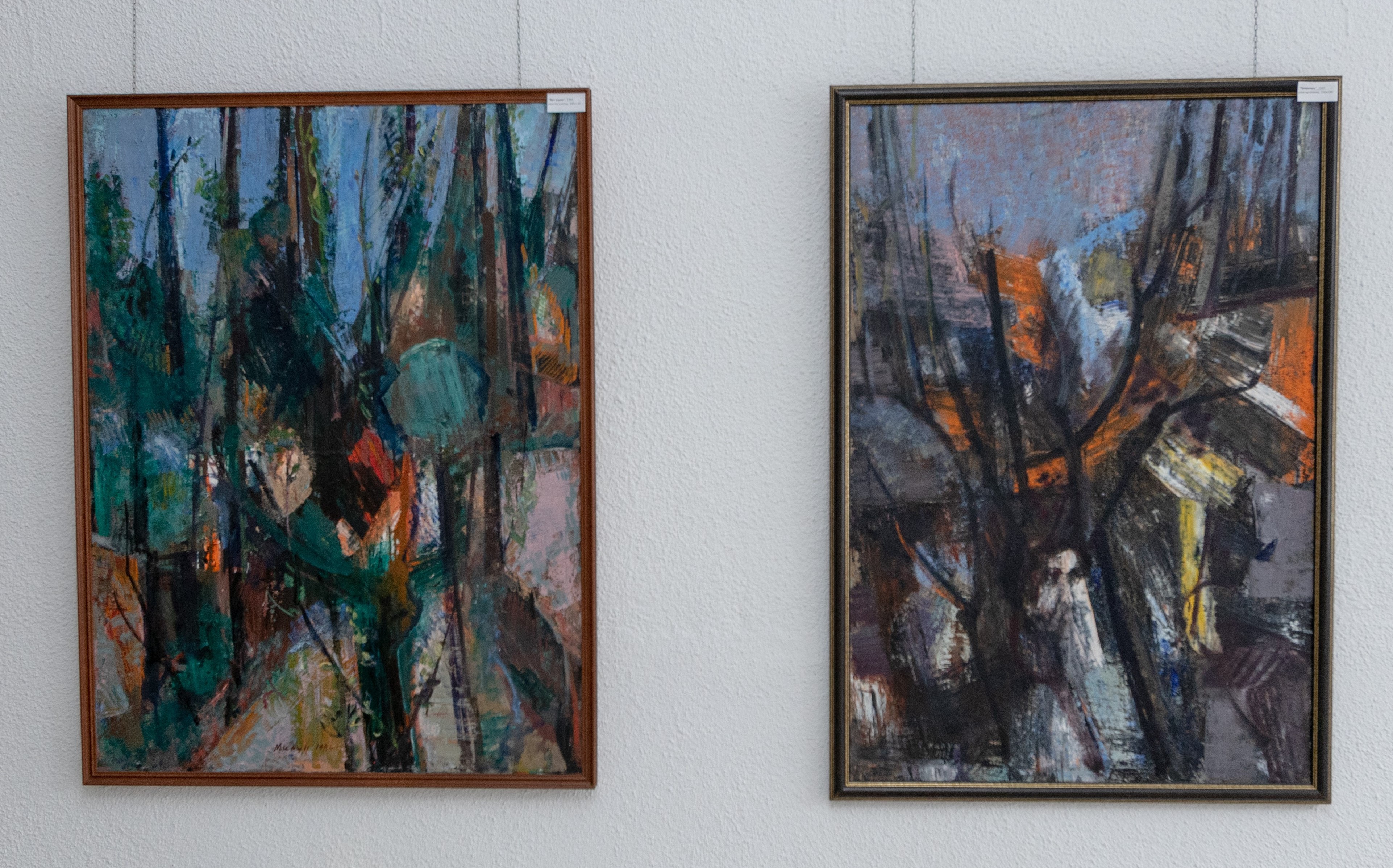 Међународно бијенале еко-карикатуре од 1992. године
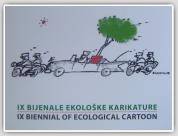 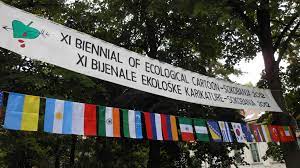 Хвала на пажњи!